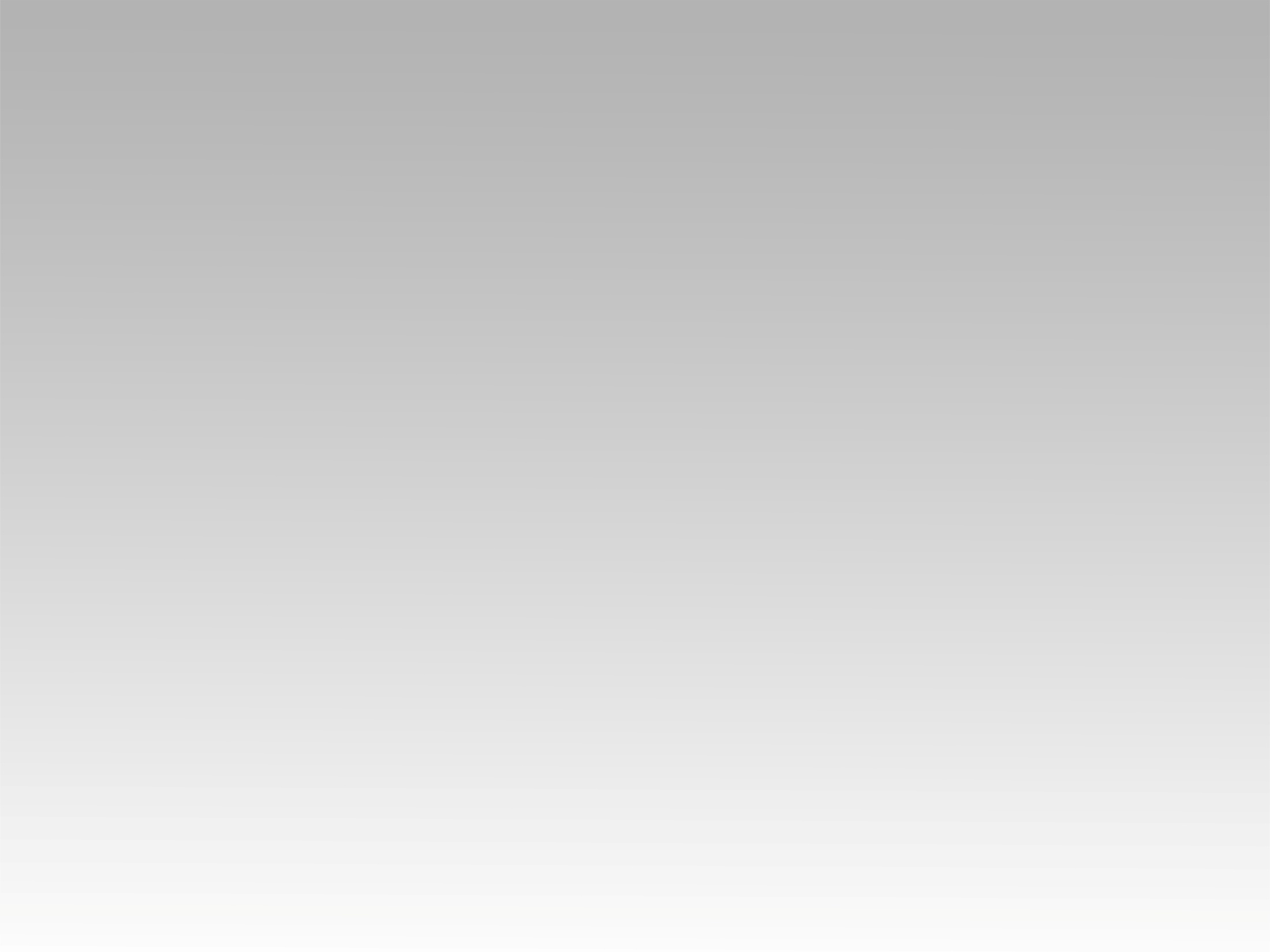 ترنيمة 
غاسل آثامي
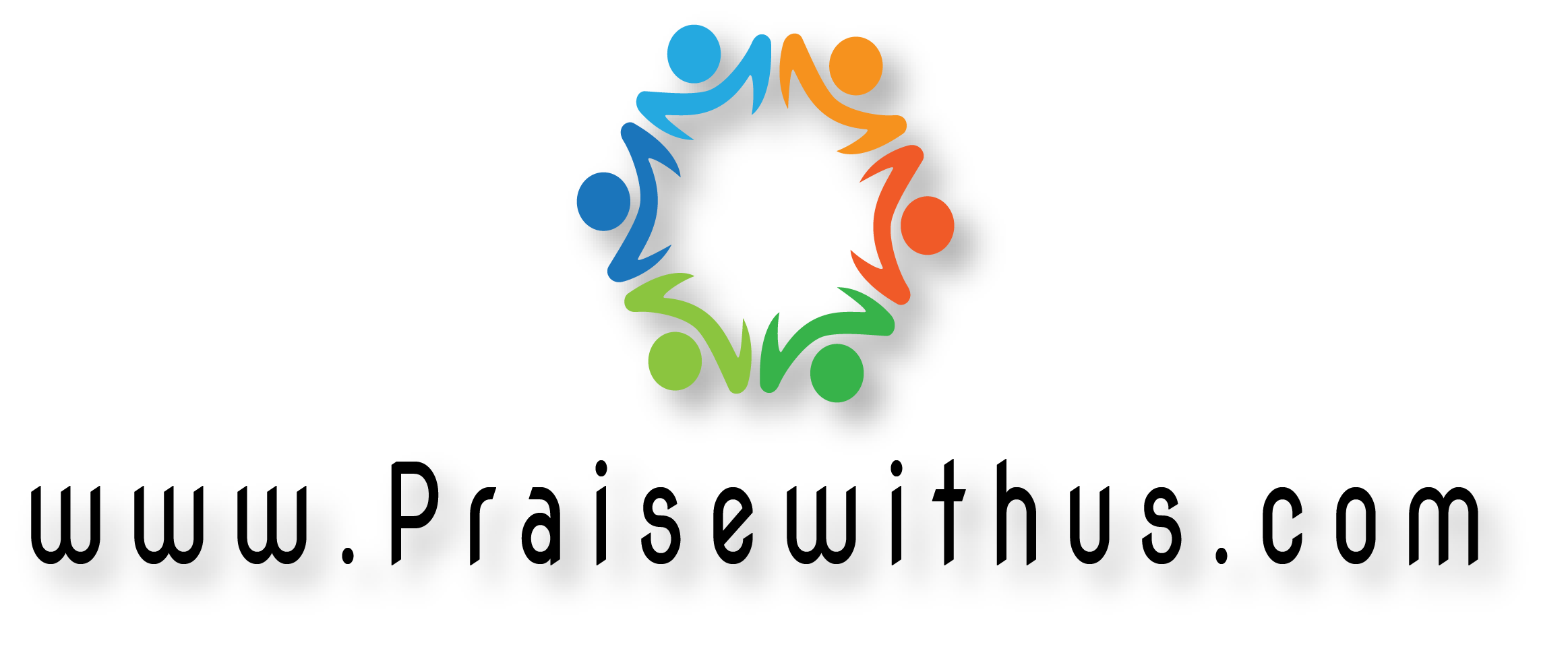 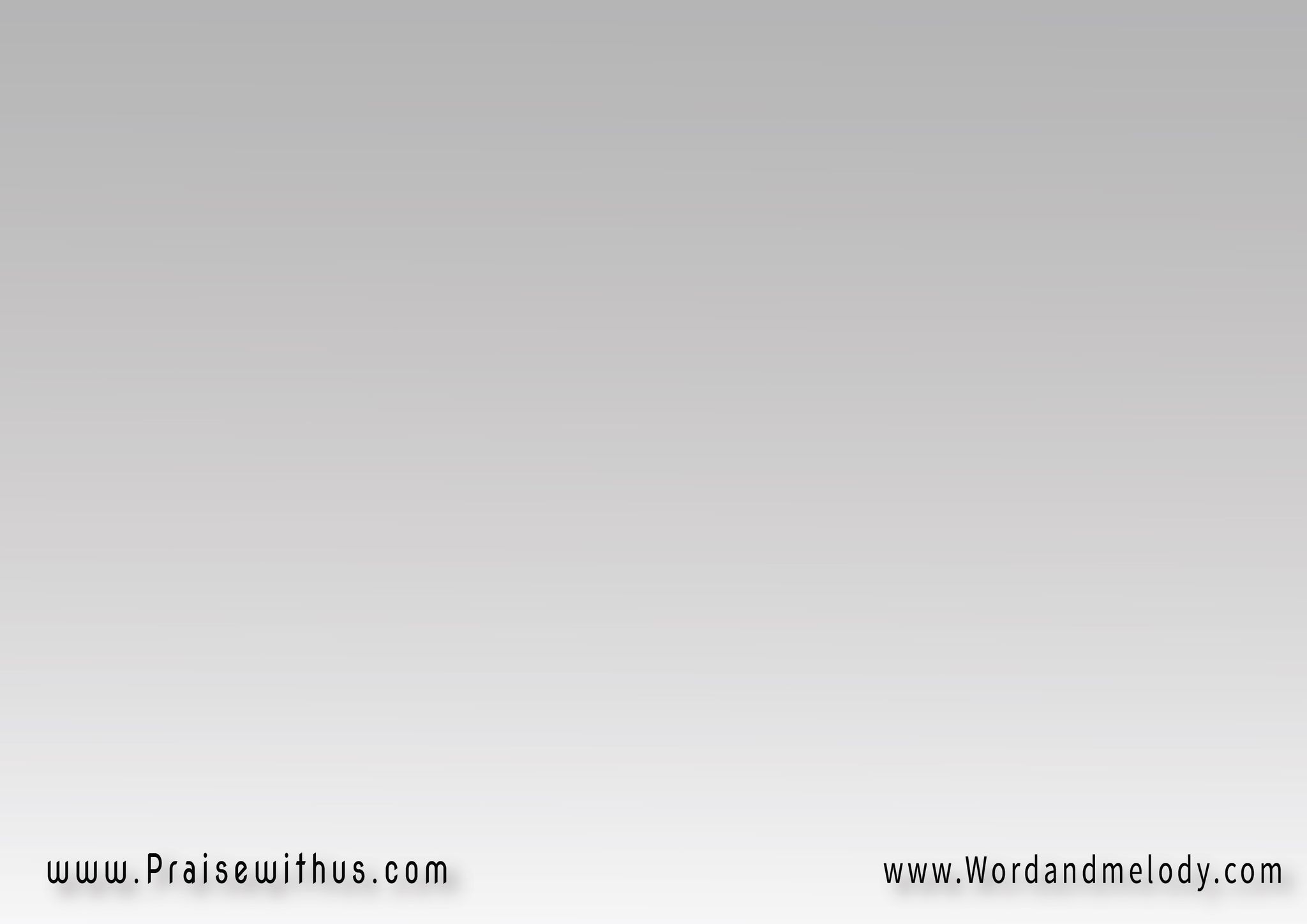 غاسل آثامي بدمك
ماحي عاري بصليبك
ساتر عيوبي ببرك        شافيني بتعذيبك
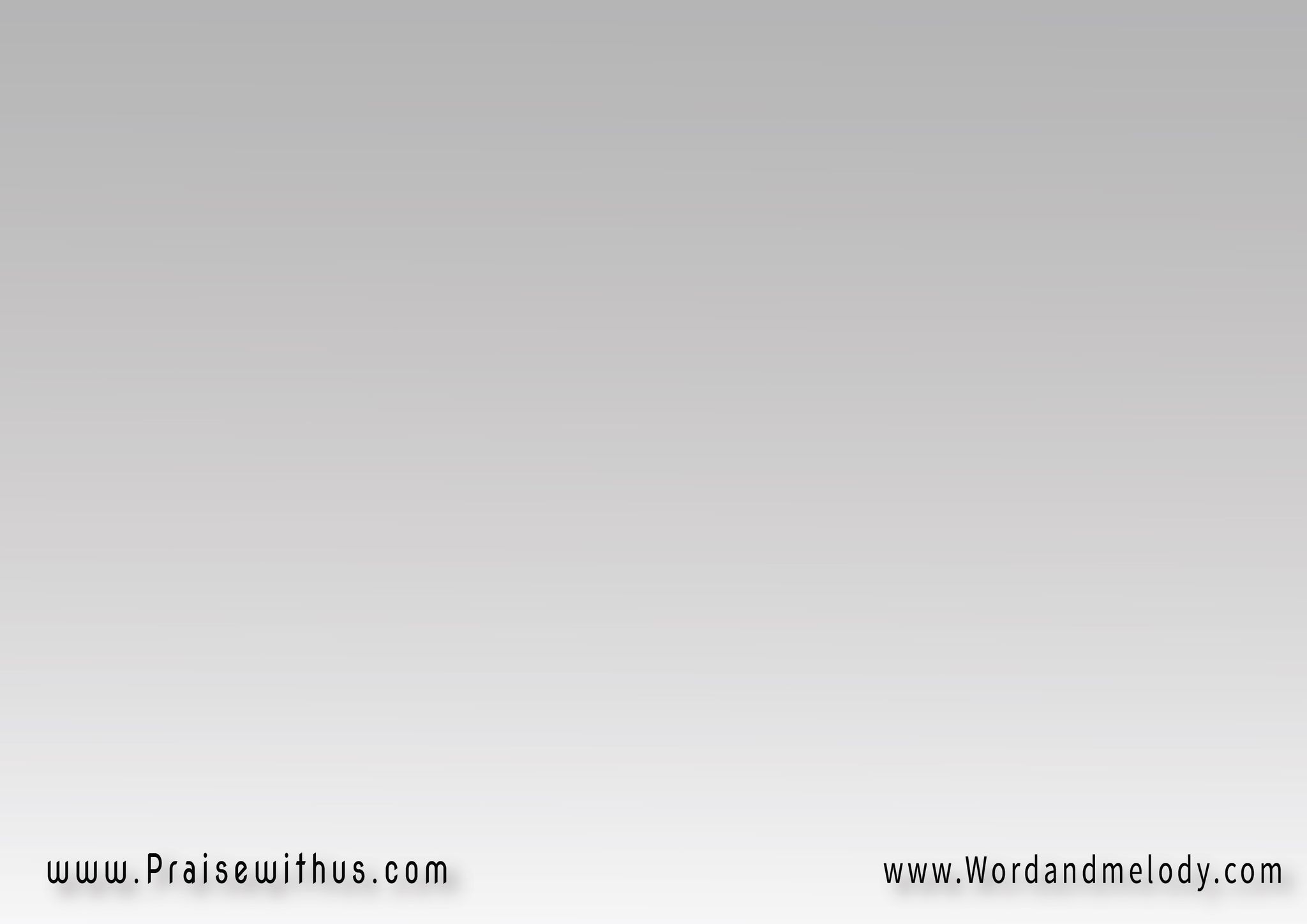 إنت وحدك قادر تحيي الروح 
قادر تشفي جروح يا يسوع
إنت وحدك فوق كل الظروف   
تطرد كل الخوف يا يسوع
أنت وحدك يا يسوع
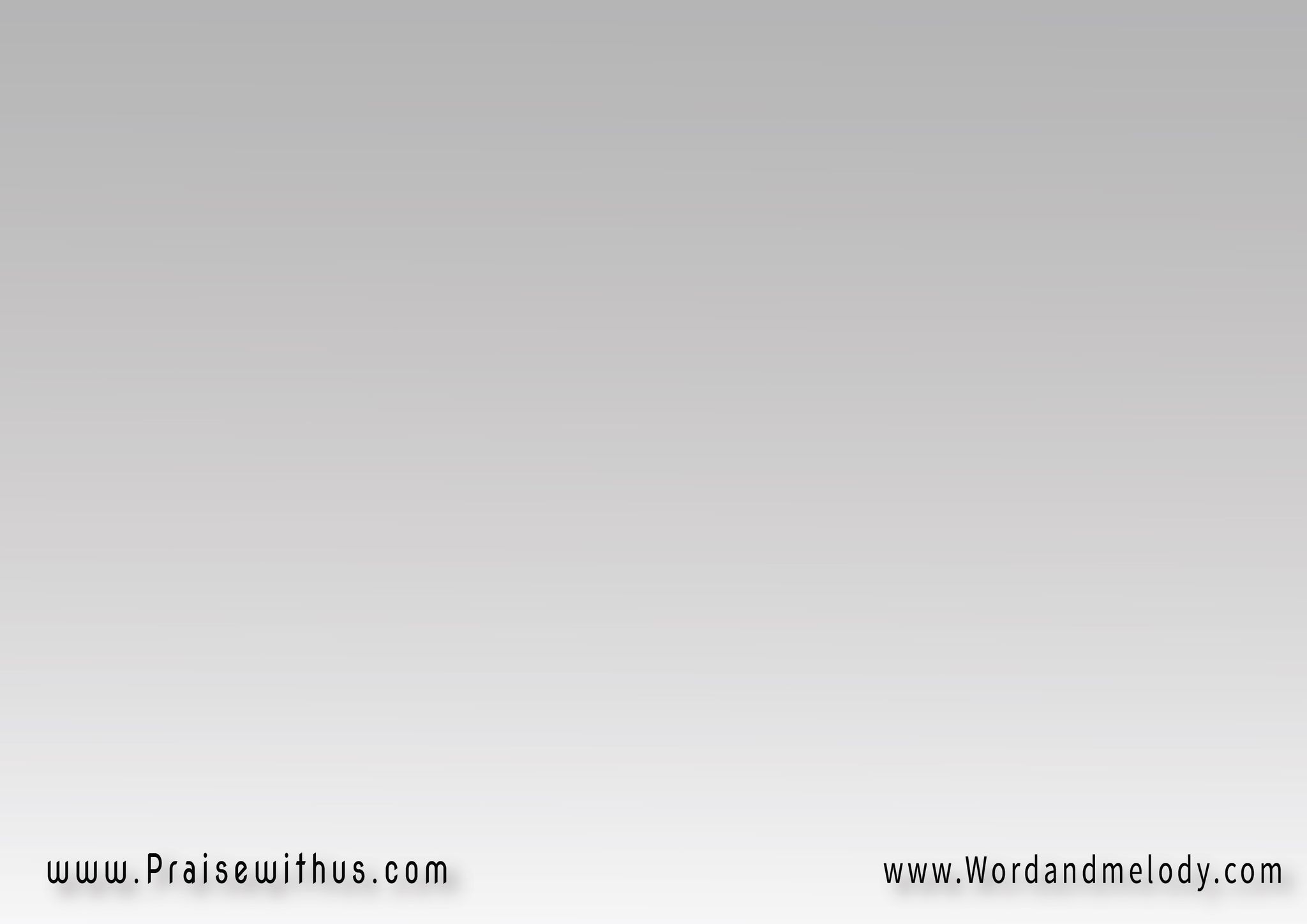 حاسس بكل أناتي       
فاحص خفايا قلبي
فاهمني أكتر من ذاتي   
مختبر حزني وتعبي
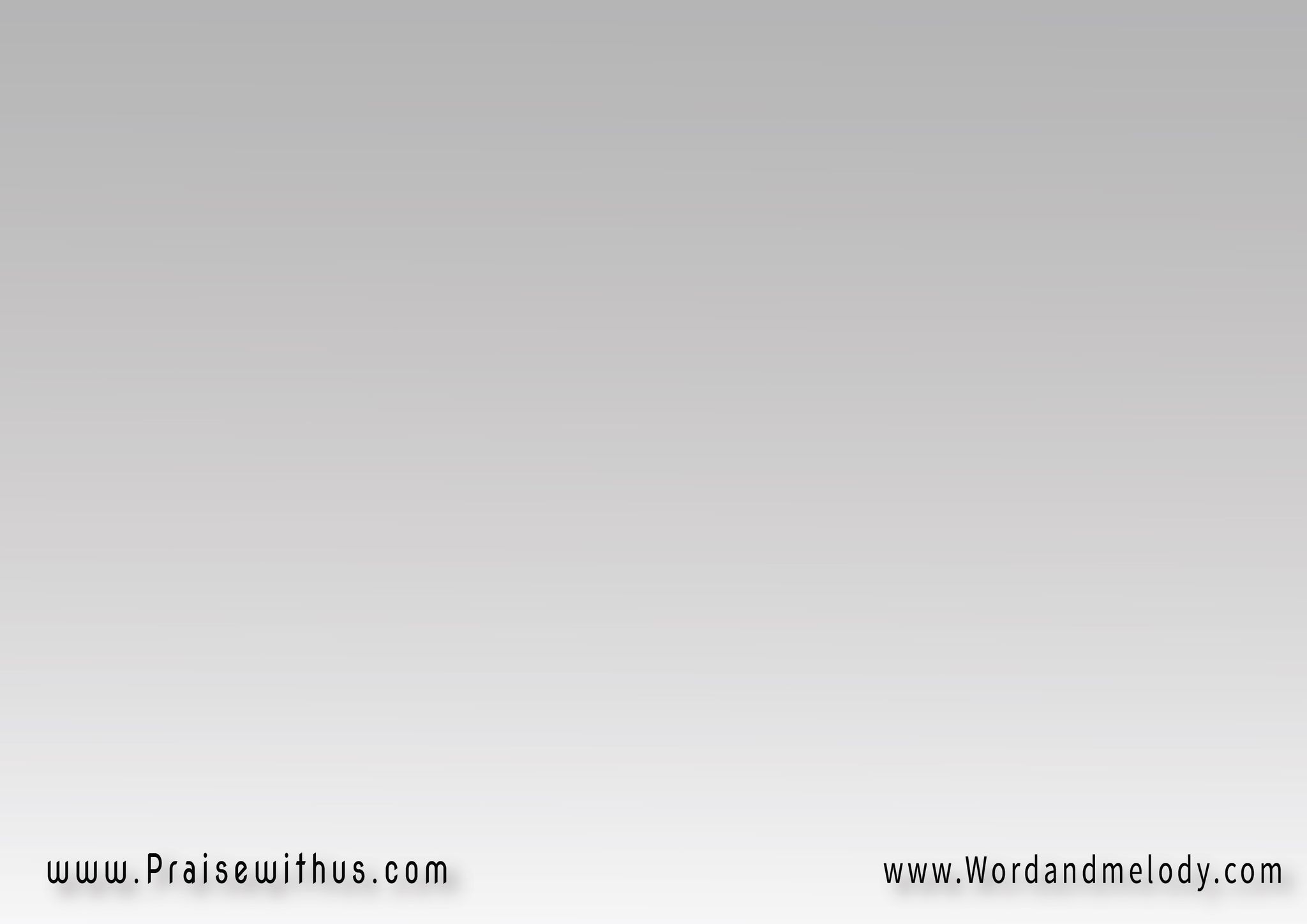 إنت وحدك قادر تحيي الروح 
قادر تشفي جروح يا يسوع
إنت وحدك فوق كل الظروف   
تطرد كل الخوف يا يسوع
أنت وحدك يا يسوع
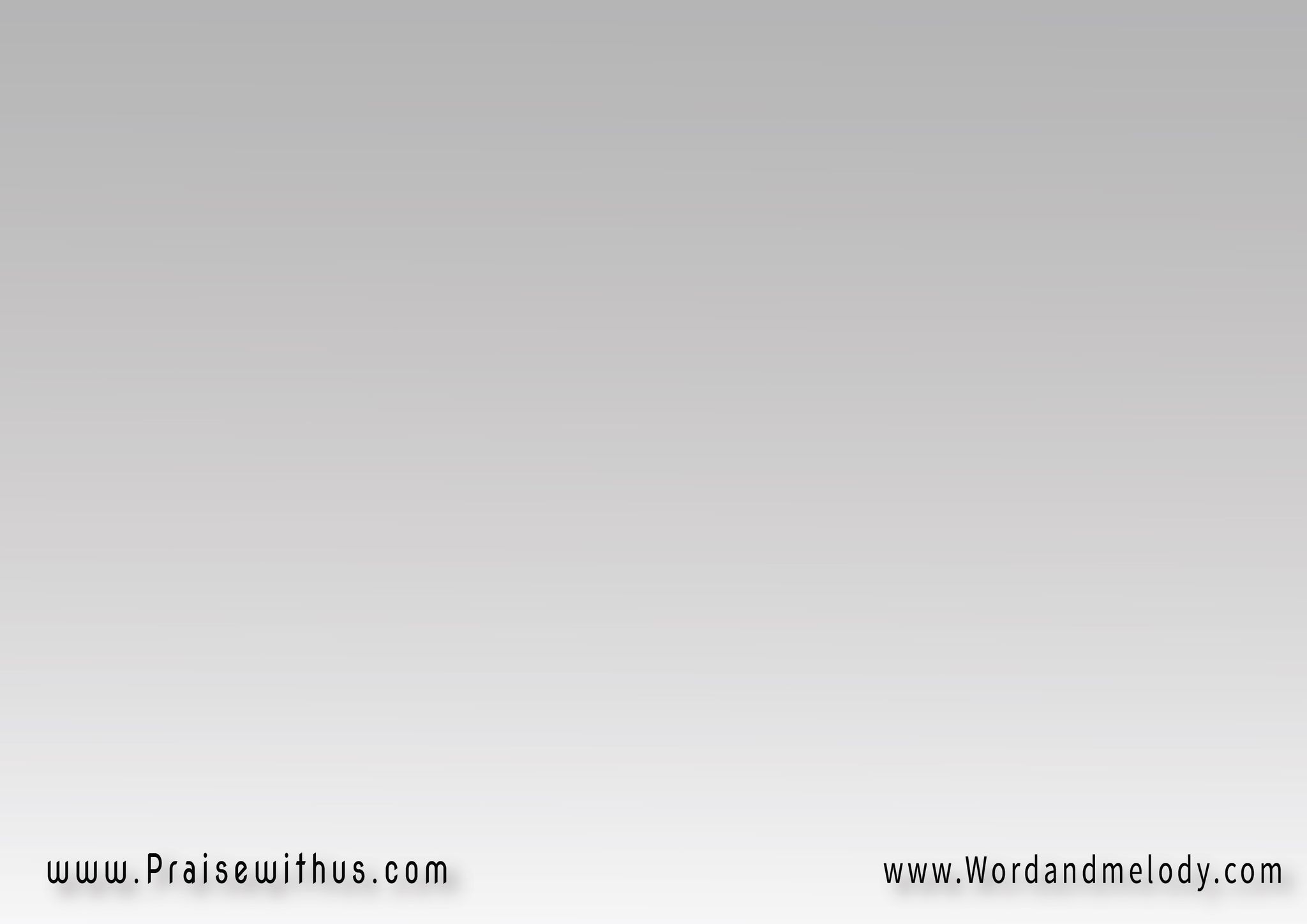 شايف تفاصيل أيامي  
مرتب بالحكمة مصيري 
سامعني قبل كلامي     
عارف مستقبل  تفكيري
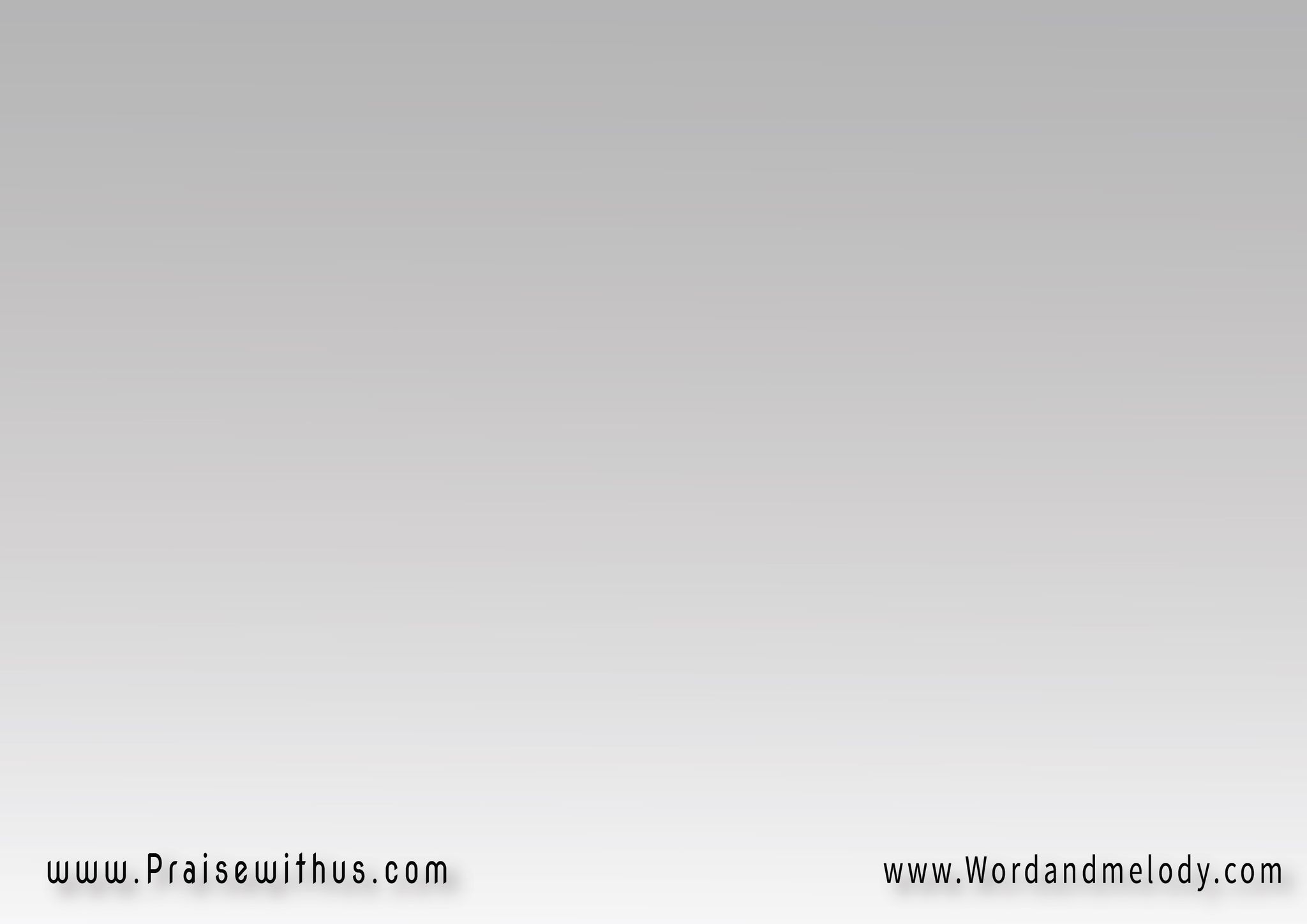 إنت وحدك قادر تحيي الروح 
قادر تشفي جروح يا يسوع
إنت وحدك فوق كل الظروف   
تطرد كل الخوف يا يسوع
أنت وحدك يا يسوع
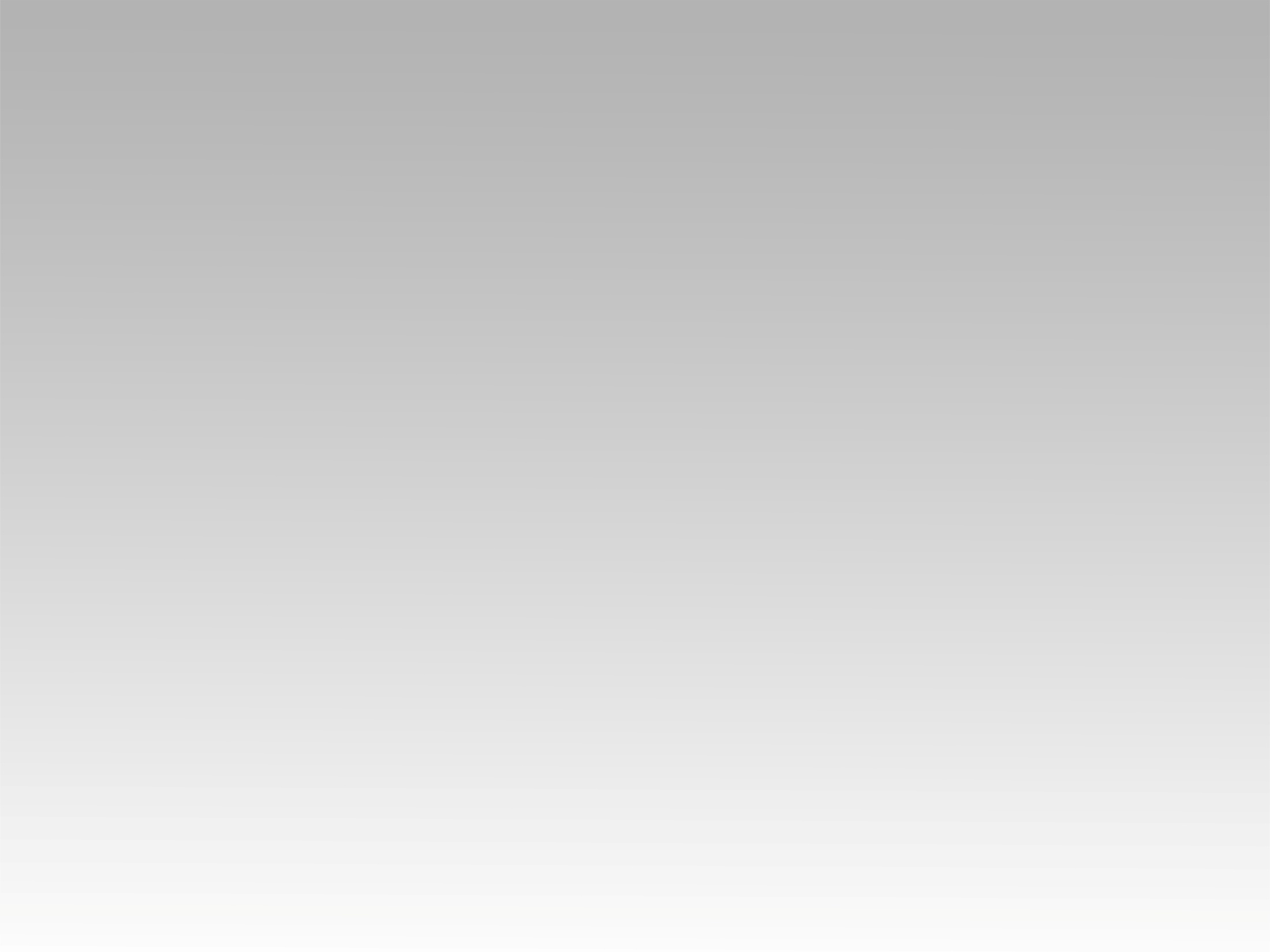 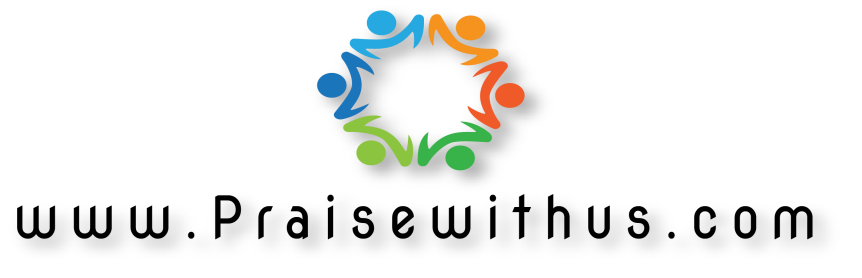